Análisis socio-histórico
Gestión Pública 

Burocracia – Nueva GestiónPública
Dra. Rebeca Gallardo Barquero, PhD.
Gestión Corporativa y Nueva Gestión Pública y Privada 2024
Administrar
El origen de la historia de la administración, fue inherente al desarrollo de las personas, se suma a su capacidad de razonar y a sus primeras necesidades de organizar, planificar, ejecutar y controlar tareas, desde las sociedades más primitivas.
Qué es la administración?
La administración es una ciencia social que estudia las organizaciones privadas y públicas, y las diversas estrategias de planificación, coordinación, control y dirección que se aplican en la gestión de recursos destinados para la optimización del funcionamiento de estas y garantizar el alcance de las metas propuestas.
Línea de tiempo de la función de administrar hacia teorías administrativas
Revolución Industrial y Francesa
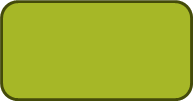 Nueva Gestión Pública
Época  Primitiva
Griegos , Romanos Egipcios
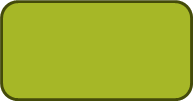 M. Weber. Burocracia
Sedentarismo –Edad Primitiva
El sedentarismo antítesis del nomadismo permitió el desarrollo de la agricultura, la domesticación de animales y el surgimiento de las primeras comunidades sedentarias.
Impulsó la organización el trabajo para garantizar la sobrevivencia. 
Generan las primeras formas de jerarquías en las distintas culturas.
Edad Antigua
Inventarios  de los Egipcios ; almacenar grandes cantidades de alimentos para ser utilizados en los tiempos de sequía o de calamidades
 En Grecia, Platón, quien afirmó que el proceso de la especialización era posible al reconocer que todos los seres humanos tenían aptitudes diferentes.  Pericles, el político y orador ateniense, estableció el principio de selección de personal, como un principio básico para la administración.
En Roma, la historia de la administración avanzó a pasos agigantados junto al surgimiento del Imperio Romano y su organización centralizada, la cual le permitió extender su poder sobre Europa y una parte de Asia.
Primeros sistemas de la administración pública
Los egipcios y los griegos organizaban los asuntos públicos por cargos, y se consideraba que los principales funcionarios eran los responsables de administrar justicia, mantener la ley y el orden, y proporcionar abundancia.
Los romanos desarrollaron un sistema de jerarquías administrativas para la justicia, los asuntos militares, las finanzas y los impuestos, y los asuntos exteriores y los asuntos internos, cada uno con sus propios funcionarios principales del estado. 
La Iglesia Católica Romana, cubría todo el imperio con una jerarquía de oficiales que reportaban al emperador a través de sus superiores. Como parte de la evolución de la historia de la administración, esta estructura sofisticada desapareció después de la caída del Imperio Romano Occidental en el siglo V, pero muchas de sus prácticas continuaron en el Imperio Bizantino en el este.
Revolución Industrial
La revolución industrial en Gran Bretaña a finales del siglo XVIII y se extendió por toda Europa.
Paso de agrícola y artesanal donde los primeros pobladores usaron la administración de acorde a los grupos sociales o familias, dividiéndonos las funciones; de acuerdo a las capacidades y habilidades de cada integrante.
Se caracterizó por la mecanización de la industria y la agricultura, la aplicación de la fuerza motriz, el avance de los transportes y comunicaciones y el desarrollo de las fábricas.  
La producción en serie compra la fuerza de trabajo y coordina las tareas para que la organización sea eficiente. 
A partir de ese proceso productivo surgieron teorías para mejorar los métodos, el tiempo y los recursos.
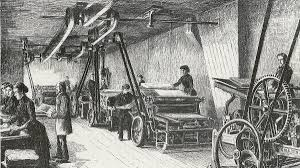 En este momento de la historia de la administración moderna, el protagonista es el trabajo. 
Toda la atención se centró en la especialización de trabajo y en la implementación del control de procesos administrativos.
Edad Contemporánea
Luego de la Revolución Industrial, todo fue crecimiento en la historia de la administración. 
Teoría administrativa de la gestión por Henri Fayol a través de su trabajo y sus publicaciones: los 14 principios de gestión de Fayol (1888) y la administración central y 1916).
Se enfocó en la organización y estructura de las tareas laborales . cómo se organizan la gerencia y los trabajadores dentro de una empresa para permitir la finalización de la tarea.
propuso la creación de grupos de trabajo y departamentos funcionales donde se realicen distintas actividades.
La teoría de la gestión administrativa contrasta con el enfoque científico de la gestión, que postulaba que la eficiencia del trabajador conduciría a una mayor eficiencia gerencial.
Principios de Fayol
División de trabajo
Autoridad
Disciplina
Unidad de mando
Unidad de dirección
Subordinación del Interés Individual
Remuneración
Centralización
Línea de autoridad
Orden 
Equidad
Estabilidad de tenencia
Iniciativa
Espíritu de cuerpo
Revolución Francesa y a lo largo del siglo XIX
En Europa y en los Estados Unidos de América se adecuaron los poderes del Estado y las formas de gobierno a las necesidades de un capitalismo emergente que le demandaba inversiones públicas, seguridad jurídica e igualdad de oportunidades. Dicho de otro modo, un Estado encaminado fundamentalmente a proporcionar  la "procura existencial" de sus ciudadanos.
El gobierno basado en "Liberté, égalité, fraternité"2 defendido por el sociólogo alemán Max Weber a principios del siglo XX fue el germen del llamado modelo burocrático de Estado que encajaba perfectamente en el concepto de nación uniforme, significando el paso de un sistema de dominación patrimonial-aristocrático a un sistema de dominación racional-legal.
Burocracia
Un modelo organizativo eficiente pero formalizado, con claras reglas y procedimientos. 
Además, su teoría del poder destaca la diversidad de formas en las que se puede ejercer la autoridad legítima, ya sea a través de normas racionales, tradiciones arraigadas o carisma personal. 

Estos conceptos son fundamentales en la sociología organizacional y en el análisis del poder en las sociedades modernas.
Burocracia según Max Weber:
Legalidad 
Formalidad
Racionalidad
Impersonalidad
Jerarquía
Aportó entre otras cuestiones, el concepto de racionalidad, igualdad del administrado frente al Estado, la uniformidad de procesos, la continuidad de la organización más allá de las personas, la unidad de dirección con disciplina y orden, así como la previsibilidad su funcionamiento.
Administración Pública burocrática fue un elemento crucial en la construcción de los Estados-nación modernos, por su contribución a centralizar los procesos de toma de decisiones e implementación de políticas públicas, sustituyendo los sistemas de patronazgo y patrimonialismo asentados en dicha organización. 

El modelo weberiano se ajustaba muy bien a escenarios estables en los que se desarrollasen tareas repetitivas regidas por un procedimiento pre-establecido.
Pausa activa
Video 
https://www.youtube.com/watch?v=XXWZ3uAEKsw
La Nueva Administración Pública
El modelo burocrático queda, en entredicho por carecer de lo que se demanda en ese momento, la gestión eficiente de unos recursos públicos cada vez más escasos y la atención personalizada.
Es en este punto de la historia de la Administración donde nace lo que ha venido a denominarse la Nueva Gestión Pública.
Medición de Resultados 
Búsqueda de fórmulas que permitan un uso más eficiente y eficaz de los recursos públicos; 
Elaboración explícita de normas de medición de la actividad y de los resultados; 
control activo de las entidades públicas a través de la asignación clara de responsabilidades y mayor énfasis en el control de los outputs
Favorecer la competencia para que la ciudadanía tenga más opciones para cubrir una necesidad.
Aplicación de propuestas y metodologías propias del sector privado a la gestión pública.
Asimilación del ciudadano al cliente.
Foco en los resultados y en cuál es el impacto que tiene una medida en el bienestar de la población a través de su medición y control.
Críticas a la Nueva Gestión Pública:
Enfoque excesivo en la eficiencia y resultados económicos: Algunos críticos argumentan que la obsesión por la eficiencia y los resultados económicos puede llevar a descuidar otros aspectos importantes de la administración pública, como la equidad, la justicia social y los derechos ciudadanos.

Privatización y pérdida de control público: La adopción de prácticas empresariales puede conducir a la privatización encubierta de servicios públicos, aumentando el riesgo de pérdida de control democrático y transparencia en la gestión.
Reducción de la autonomía profesional: La introducción de métricas de rendimiento y la rendición de cuentas por resultados puede limitar la autonomía profesional de los empleados públicos, afectando negativamente su motivación y capacidad para innovar.
Falta de adaptabilidad cultural: La aplicación indiscriminada de principios de gestión del sector privado puede no ser adecuada en contextos culturales y políticos diferentes, donde las normas y valores locales juegan un papel crucial.

Desigualdades en el acceso a servicios: Existe el riesgo de que la búsqueda de eficiencia y rentabilidad económica pueda crear desigualdades en el acceso a servicios públicos, especialmente para grupos marginalizados o en áreas con recursos limitados.